Figure 1. Relative IP3R2 gene expression is increased in models of neurodegeneration and inflammation. (A) ...
Hum Mol Genet, Volume 25, Issue 16, 15 August 2016, Pages 3491–3499, https://doi.org/10.1093/hmg/ddw190
The content of this slide may be subject to copyright: please see the slide notes for details.
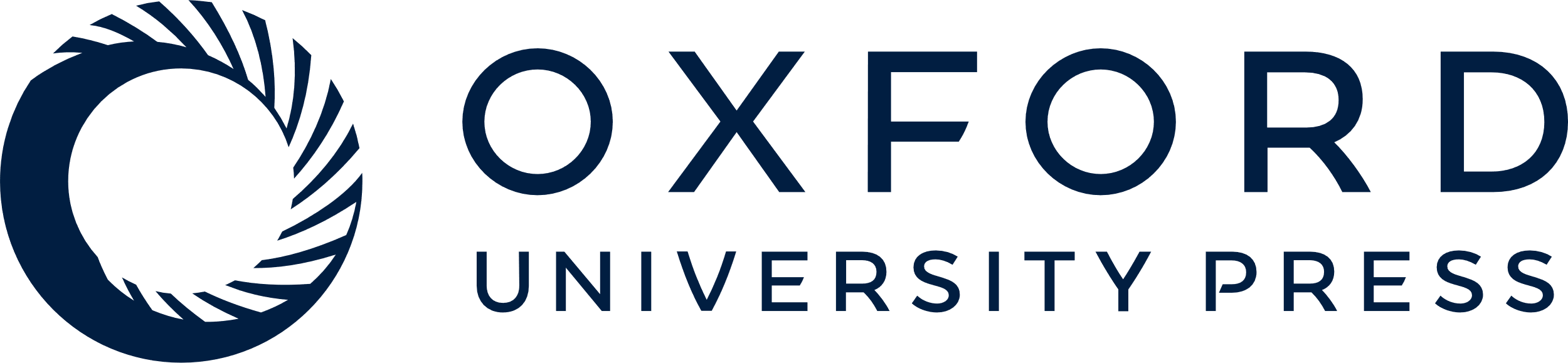 [Speaker Notes: Figure 1. Relative IP3R2 gene expression is increased in models of neurodegeneration and inflammation. (A) Relative gene expression of IP3R2 assessed by qPCR on ventral spinal cords of non-transgenic (ntg; n = 6), SOD1WT (wt; n = 6), pre-symptomatic SOD1G93A (pre-s; n = 6), symptomatic SOD1G93A (s; n = 5) and end stage SOD1G93A (es; n = 5) mice (ANOVA, Bonferroni post-hoc). (B) Relative IP3R2 gene expression analysed in the lumbar spinal cord of severely affected EAE-mice (n = 3) and control mice (n = 6) by qPCR (unpaired t-test). (C) Relative IP3R2 gene expression analysed in the penumbra zone of stroke in mice (n = 4) and a similar region in the contralateral side of the brain by qPCR (paired t-test). (D) Relative IP3R2 gene expression in ventral spinal cord astrocytes in vitro by 24 h LPS application (n = 8) or vehicle (n = 8; unpaired t-test). (E) Relative IP3R2 gene expression in murine macrophages (n = 4; Wilcoxon signed rank test compared to 1.0, two-tailed). The dotted line reflects the normalising vehicle condition set at 1. Mean ± standard deviation. *P < 0.05, ** P < 0.01, *** P < 0.001, **** P < 0.0001.


Unless provided in the caption above, the following copyright applies to the content of this slide: © The Author 2016. Published by Oxford University Press.This is an Open Access article distributed under the terms of the Creative Commons Attribution Non-Commercial License (http://creativecommons.org/licenses/by-nc/4.0/), which permits non-commercial re-use, distribution, and reproduction in any medium, provided the original work is properly cited. For commercial re-use, please contact journals.permissions@oup.com]